Health-promoting places. Rain gardens and sustainable water management.  dr inż. arch. Monika TrojanowskaFaculty of Civil and Environmental Engineering and ArchitectureUTP University of Science and Technology in Bydgoszcz, Poland
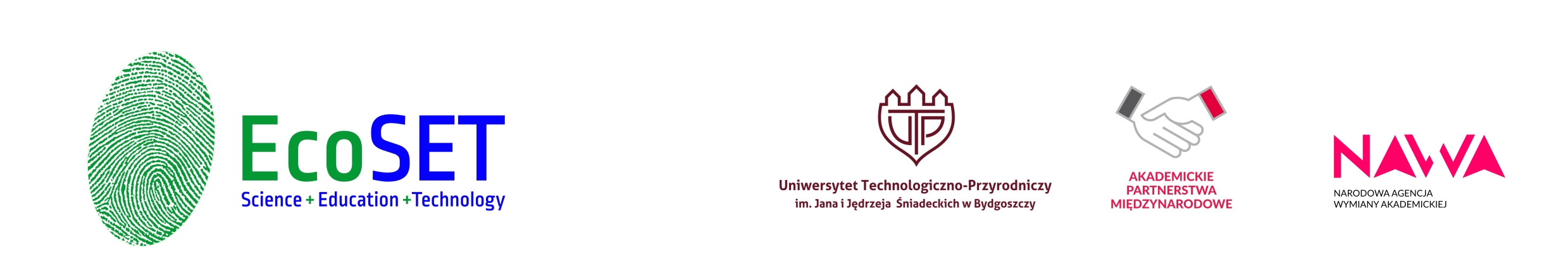 Therapeutic landscapes and health-promoting places
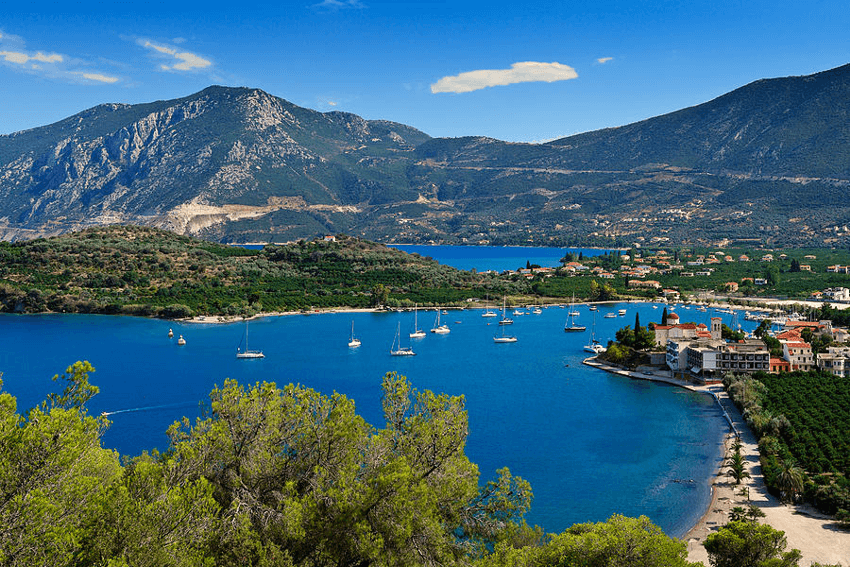 Qualities of health-promoting places
presence of greenery


presence of water
Presence of water in the sustainable urban drainage systems.
IWA -    International Water Association 
 
17 Principles for water-wise cities grouped into four categories:

Regenerative Water Services 
Water Sensitive Urban Design 
Basin Connected Cities 
Water-Wise Communities 

Source: https://iwa-network.org/projects/water-wise-cities/
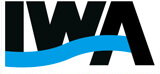 Presence of water in the sustainable urban drainage systems.
Level regenerative water systems include principle to 
replenish waterbodies and their ecosystems. 

Level water sensitive urban design encourages to 
enhance liveability with visible water. 

Level basin connected cities calls for 
plan to secure water resources and mitigate drought. 

Level water-wise communities encourages 
empowering citizens. 

Source: https://iwa-network.org/projects/water-wise-cities/
Rain garden, Gdynia Infobox, Poland
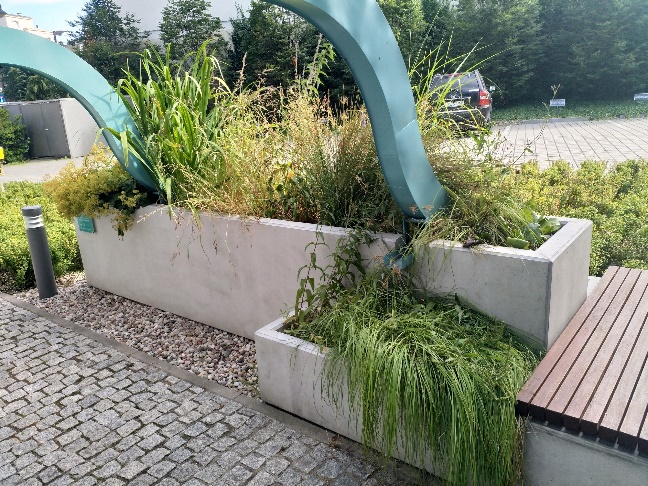 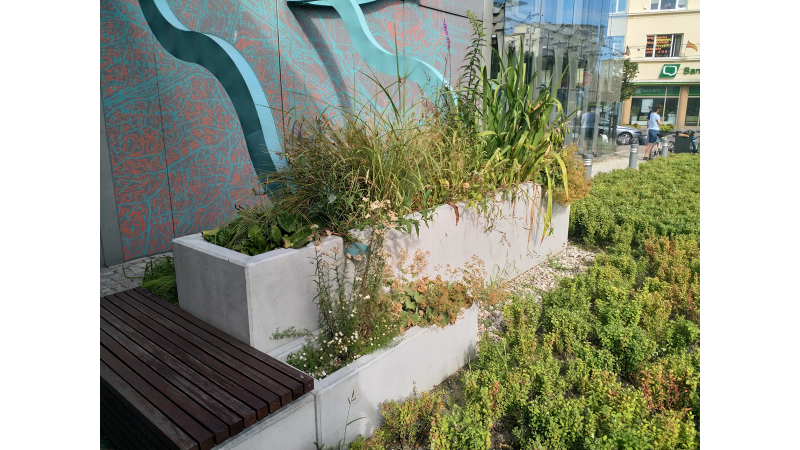 Rain garden, Gdynia – Chylonia, Poland
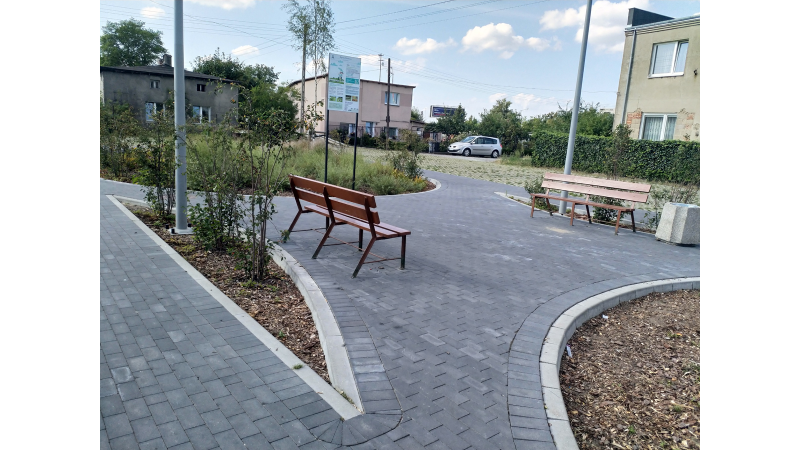 Rain gardens, Rue Sœur Valérie, Asnièrs sur Seine,France
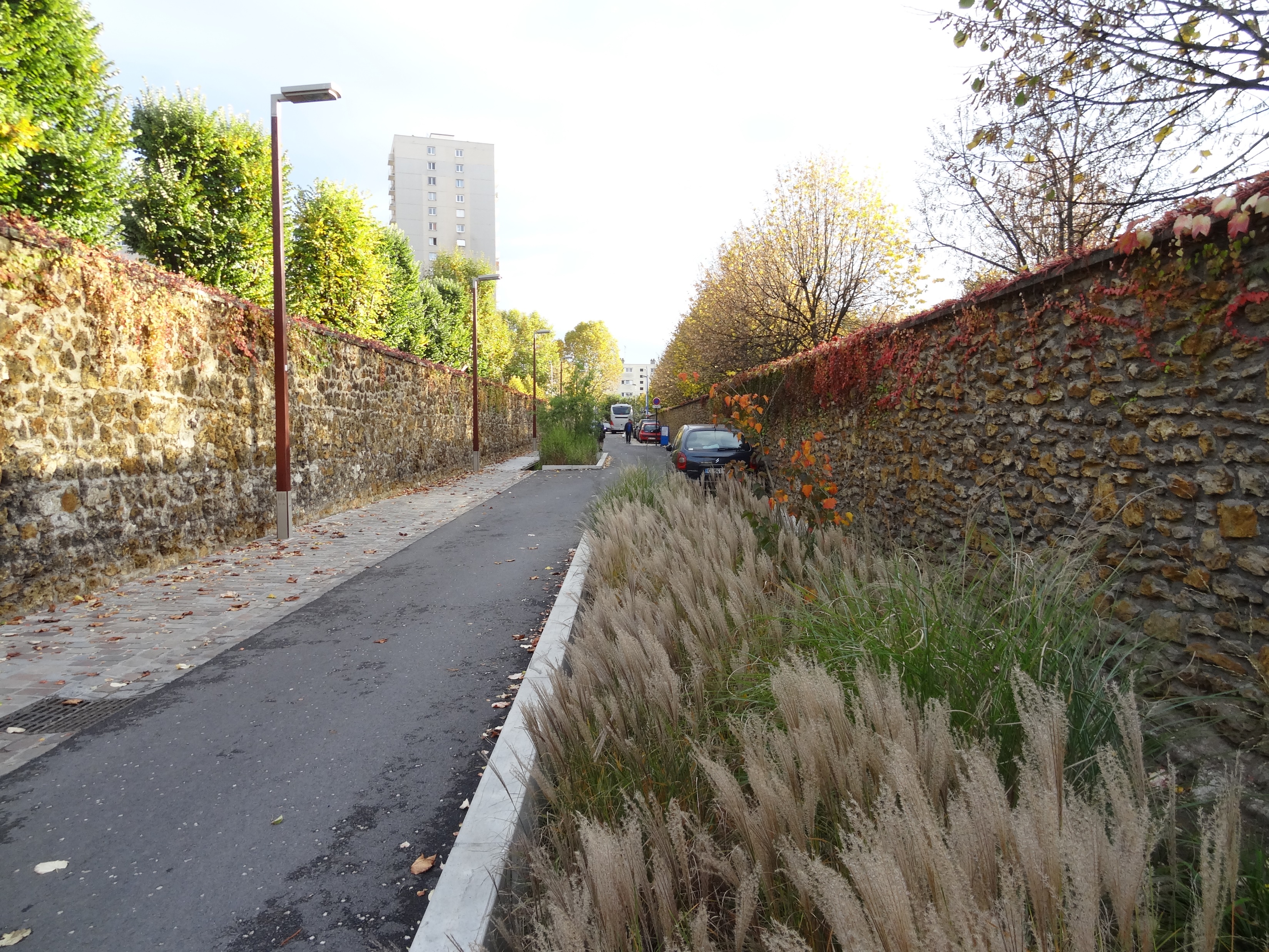 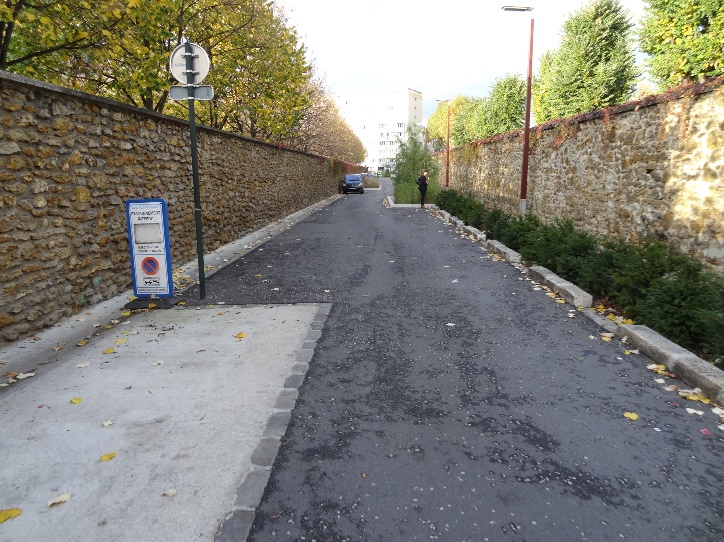 THANK YOU FOR YOUR ATTENTION!
This article/material has been supported by the Polish National Agency for Academic Exchange under Grant No. PPI/APM/2019/1/00003
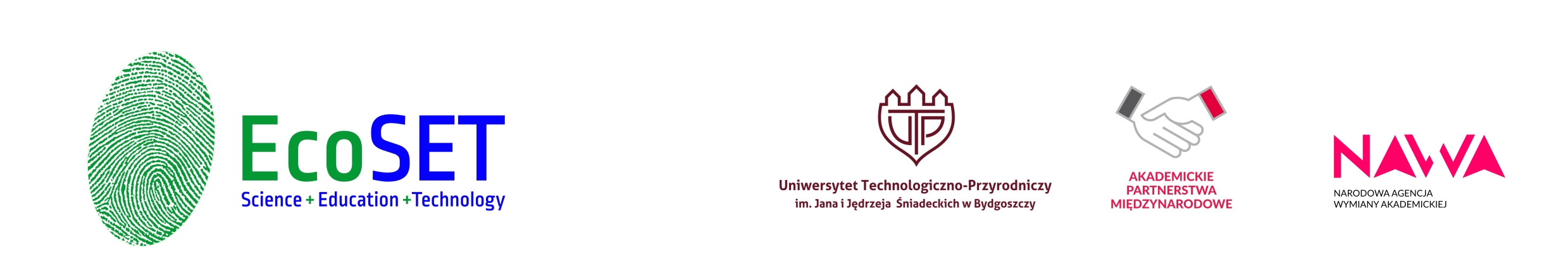 The project is financed by the Polish National Agency for Academic Exchange